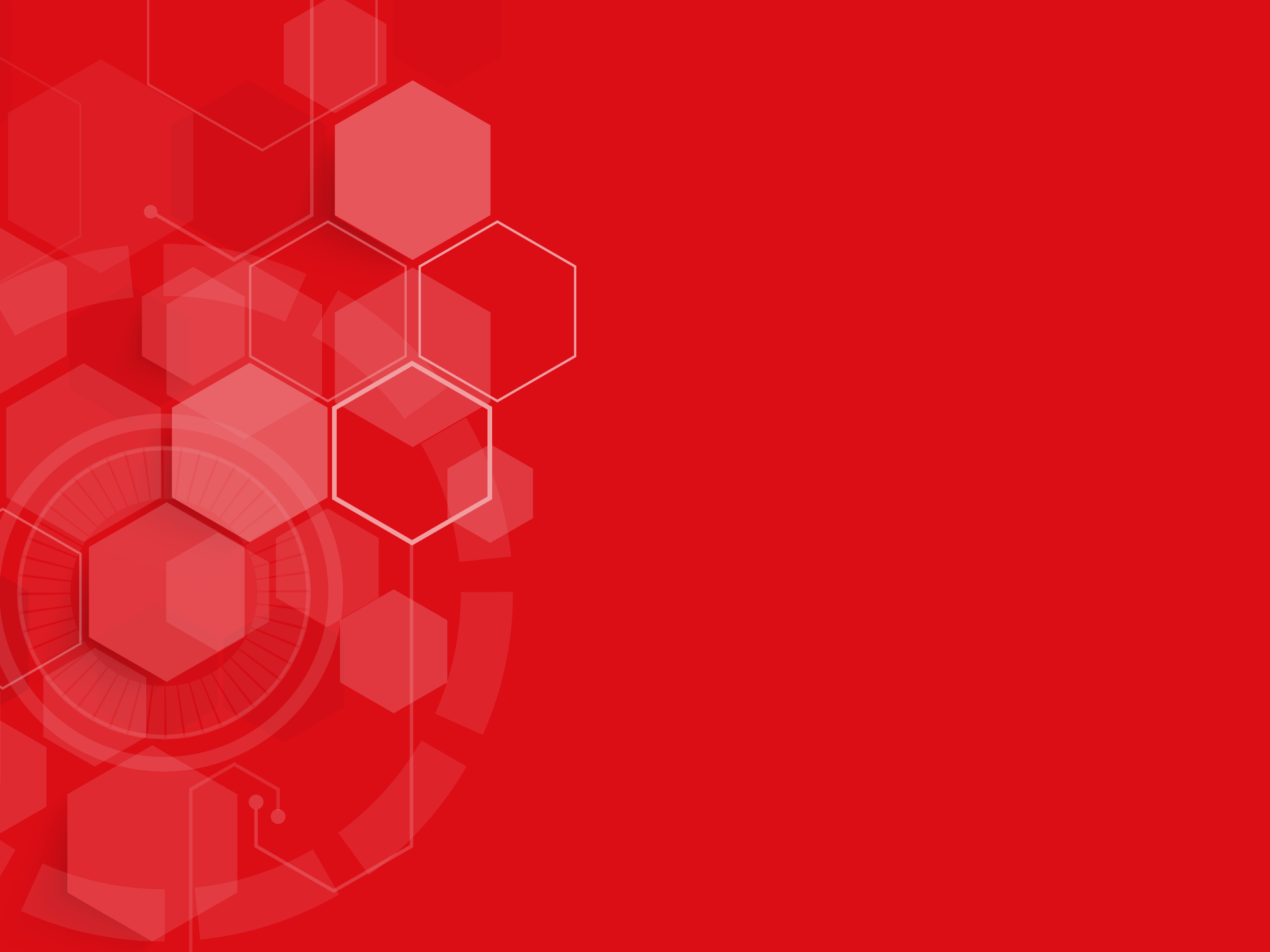 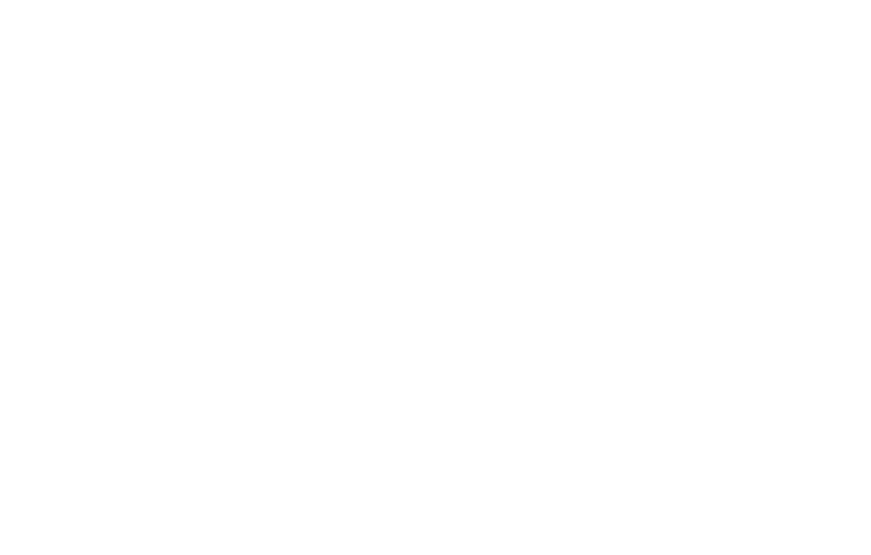 4734 SAYILI KAMU İHALE KANUNU
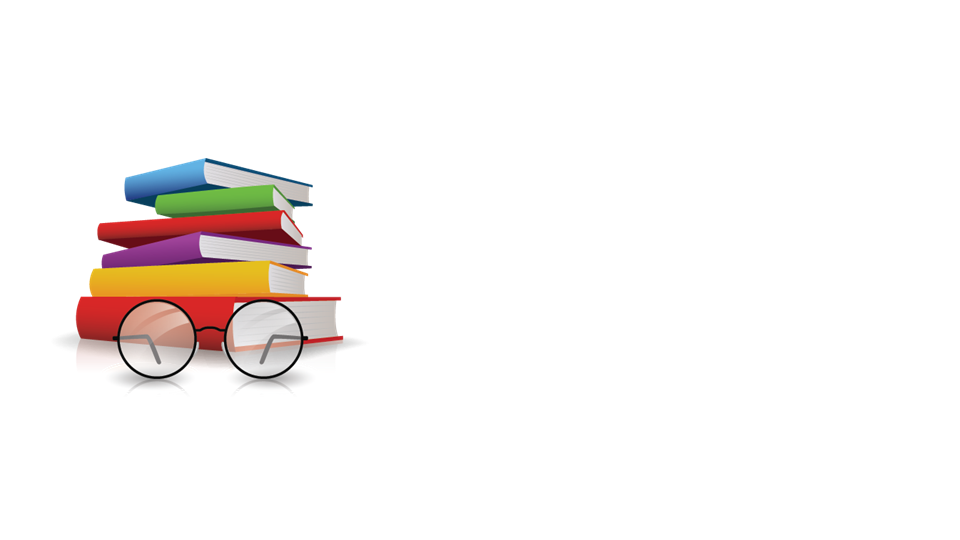 4734 sayılı Kamu İhale Kanunu İle Kamu Satın Alma Süreci,
Temel İlkeler,
İhtiyacın Karşılanma Yolları,
İhale Komisyonu, Yaklaşık Maliyet, Teminatlar,
Tekliflerin Hazırlanması, Sunulması, Açılması ve Değerlendirilmesi,
İhale Sonucunun Bildirilmesi ve Sözleşme Yönetimi
4734 Sayılı Kamu İhale Kanunu Kapsamında Kamu Alımları
Amaç
4734 sayılı Kamu İhale Kanunu ve 4735 sayılı Kamu İhale Sözleşmeleri Kanunu, 5018 sayılı Kamu Mali Yönetimi ve Kontrol Kanunu ile birlikte kamu harcama sisteminin en önemli parçalarıdır.

GSMH’sımızın %10’undan daha fazlasının kamu harcanma yöntemini, 4734 sayılı kanun düzenlemektedir.

Kamu alımları, ekonomik ve sosyal politikaların en önemli araçlarındandır.
İhale Süreci
4734 Sayılı Kanunun Kapsamı
Bunlardan birini sağlayan Kurum 4734 sayılı Kamu ihale Kanununa tabidir.
4734 Sayılı Kanunun Konusu
Sadece harcamaya konu işler Kanun kapsamındadır. Bunlar mal ve hizmet alımları ile yapım işleridir.
İstisnalar
4734 sayılı Kanunun 3’üncü maddesinde, Kanun kapsamında olmayan mal ve hizmet alımları ile yapım işlerine yer verilmiş, bentler halinde sayılan bu işler ceza ve ihalelerden yasaklama hükümleri hariç  4734 sayılı Kanuna tabi değildir.

Bu Kanun kapsamına giren kuruluşların; 
Devlet Malzeme Ofisi Ana Statüsünde yer alan mal ve malzemeler için Devlet Malzeme Ofisi Genel Müdürlüğünden yapacakları alımlar, 
Ceza infaz kurumları tutukevleri iş yurtları kurumları, 
istisna kapsamındadır.
Tanımlar
İhale: Bu Kanunda yazılı usul ve şartlarla mal veya hizmet alımları ile yapım işlerinin istekliler arasından seçilecek birisi üzerine bırakıldığını gösteren ve ihale yetkilisinin onayını müteakip sözleşmenin imzalanması ile tamamlanan işlemleri,
Tanımlar
Yüklenici: Üzerine ihale yapılan ve sözleşme imzalanan istekliyi,
İdare: İhaleyi yapan bu Kanun kapsamındaki kurum ve kuruluşları,
İhale Yetkilisi: İdarenin, ihale ve harcama yapma yetki ve sorumluluğuna sahip kişi veya kurulları ile usulüne uygun olarak yetki devri yapılmış görevlilerini,
Temel İlkeler
İdarelerce Uyulması Gereken Kurallar
Aralarında kabul edilebilir, doğal bir bağlantı olmadığı sürece mal alımı, hizmet alımı ve yapım işleri bir arada ihale edilemez.	
(Yapım işlerinde bir proje içinde gerçekleştirilecek işler veya mal alımları ile hizmet alımlarında ise bir bütünü oluşturan mal ve hizmet alımları “doğal bağlantının” bulunduğu durumlardır.)
Eşik değerlerin altında kalmak amacıyla mal alımları, hizmet alımları ve yapım işleri kısımlara bölünemez (Ekonomik ve teknik anlamda bütünlük arzeden alımlar bölünemez).
İdarelerce Uyulması Gereken Kurallar
Ödeneği olmadan ihaleye çıkılamaz. Yatırım işlerinde proje maliyetinin % 10’u oranında başlangıç yılı ödeneği ayrılır ve daha sonraki yıllar için planlanmış ödenek dilimleri azaltılamaz.
%10
İhaleler zamanında yapılır, birden fazla yılı kapsayan ve yatırım niteliğinde olan işlerde ihale yılın ilk dokuz ayında sonuçlandırılır.
9
İhtiyacın Karşılanma Yolları
Hangi yolu ne zaman 
kullanmalıyız?
İhale 
Açık İhale
Belli İstekliler arasında ihale
Pazarlık
Doğrudan temin
İstisna kapsamında alım
İhale 
Açık İhale
Belli İstekliler arasında ihale
Pazarlık
Doğrudan temin
İstisna kapsamında alım
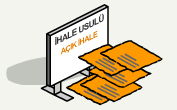 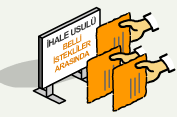 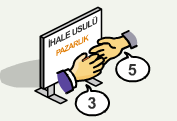 İhale Usulleri
Açık İhale Usulü:

Bütün isteklilerin teklif verebildiği usuldür.
Tek bir isteklinin teklif vermesi durumunda da ihale gerçekleştirilebilir.

Belli İstekliler Arasında İhale Usulü:

Yapılacak ön yeterlik değerlendirmesi sonucunda idarece davet edilen isteklilerin teklif verebildiği usuldür.
Yapım işleri, hizmet ve mal alım ihalelerinden işin özelliğinin uzmanlık ve/veya ileri teknoloji gerektirmesi nedeniyle açık ihale usulünün uygulanamadığı işlerin ihalesi ile yaklaşık maliyeti eşik değerin yarısını aşan yapım işi ihaleleri bu usule göre yaptırılabilir.
İhale Usulleri
Pazarlık Usulü:
Açık ihale usulü veya belli istekliler arasında ihale usulü ile yapılan ihale sonucunda teklif çıkmaması. 
Doğal afetler, salgın hastalıklar, can veya mal kaybı tehlikesi gibi ani ve beklenmeyen veya  (Ek ibare: 16/05/2018-7144/11 md.) yapım tekniği açısından özellik arz eden veya yapı veya can ve mal güvenliğinin sağlanması açısından ivedilikle yapılması gerekliliği idarece belirlenen hallerde veyahut idare tarafından önceden öngörülemeyen olayların ortaya çıkması üzerine ihalenin ivedi olarak yapılmasının zorunlu olması.
Savunma ve güvenlikle ilgili özel durumların ortaya çıkması üzerine ihalenin ivedi olarak yapılmasının zorunlu olması.
İhale Usulleri
Pazarlık Usulü:
İhalenin, araştırma ve geliştirme sürecine ihtiyaç gösteren ve seri üretime konu olmayan nitelikte olması.
İhale konusu mal veya hizmet alımları ile yapım işlerinin özgün nitelikte ve karmaşık olması nedeniyle teknik ve malî özelliklerinin gerekli olan netlikte belirlenememesi.
İdarelerin yaklaşık maliyeti  404.732,00 Türk Lirasına (2021 yılı) kadar olan mamul mal, malzeme veya hizmet alımları.
İhale Süreci
İhale süreci, ihale onayı ile başlar.
ihale onay belgesine; yaklaşık maliyet hesap cetveli, şartnameler (idari ve teknik), sözleşme tasarısı ve diğer dokümanlar eklenerek ihale yetkilisinin onayına sunulur.
İhale Komisyonu
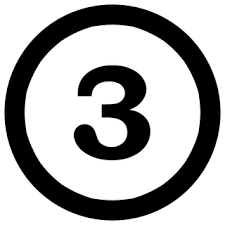 İhale yetkilisi, ihale ilanı veya ön yeterlik ilanı ya da davet tarihini izleyen en geç üç gün içinde ihale komisyonunu oluşturur.
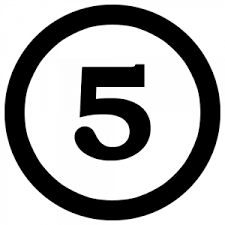 İhale komisyonu en az beş kişiden oluşur.
İhale Komisyonu
Üyelerden en az ikisi ihale konusu işin uzmanı olacaktır‏.
Bir üyenin muhasebe veya mali işlerden sorumlu personel olması zorunludur.
İhale yetkilisi, ihale komisyonunda görev alamaz.
Yeterli sayıda veya nitelikte personel yoksa Kanun kapsamındaki idarelerden komisyona üye alınabilir.
Komisyon eksiksiz olarak toplanır ve kararlar çoğunlukla alınır. Üyeler kararlarda çekimser kalamaz (eksik üye ile karar alınamaz)‏.
İhale Komisyonu
Söz konusu ihaleye ilişkin olarak kurulan  muayene ve kabul komisyonunda veya kontrol teşkilatında görev alabilir.  
Ancak yapılan bir sözleşme ile ilgili olarak kontrol teşkilatında yer alan görevliler, sözleşme sonucunda hizmet alımları ve yapım işleriyle ilgili muayene ve kabul komisyonunda görev alamazlar.
 İhale yetkilisi, ihale ve muayene kabul komisyonunda görev alamaz.
İhale İşlem Dosyası
Önce ihale dokümanı hazırlanmalı,
Dokümandaki düzenlemelere uygun olmalı, dokümanda belirtilmeyen hususlar içermemeli,
Standart formlar kullanılarak yayımlanır. 
Süre hesabında; yayım günü dikkate alınır ihale günü dikkate alınmaz. 
İlan metinleri yeterli süre öncesinde gönderilmeli
Bütün ilanların Elektronik Kamu Alımları Platformunda (EKAP) yayımlanması (4734 Ek Md: 1)
Eşik Değerler
Katılım kriterleri eşik değerlere göre belirlenmektedir.
İlan süreleri ve ilan yapılacak yerler eşik değerlere göre belirlenmektedir.
Eşik değerlerin altındaki ihalelerin sadece yerli isteklilere açık olması, üzerindeki ihalelerde ise yerli istekliler lehine %15 oranına kadar fiyat avantajı sağlanması olanağı getirilmiştir.
Yaklaşık Maliyet
Mal veya hizmet alımları ile yapım işlerinin ihalesi yapılmadan önce idarece, her türlü fiyat araştırması yapılarak katma değer vergisi hariç olmak üzere yaklaşık maliyet belirlenir ve dayanaklarıyla birlikte bir hesap cetvelinde gösterilir.

Yaklaşık maliyete ihale ve ön yeterlik ilanlarında yer verilmez, isteklilere veya ihale süreci ile resmi ilişki olmayan diğer kişilere açıklanmaz.
Yaklaşık Maliyeti  İlişkin  Fiyatların Tespitinde;
Kamu kurum ve kuruluşlarınca işin niteliğine göre belirlenmiş fiyatlar, 
İhaleyi yapan idare veya diğer idarelerce gerçekleştirilmiş aynı veya benzer işlerdeki fiyatlar, 
İlgili odalarca belirlenmiş fiyatlar,
İhale konusu işi oluşturan iş kalemlerine veya gruplarına ilişkin olarak piyasadan yapılacak fiyat araştırması kapsamında elde edilecek fiyat tekliflerinin aritmetik ortalaması alınmak suretiyle ya da konusunda uzman bilirkişi ve ekspertizlerden soruşturularak oluşturulan fiyatlar,
İhale konusu işe ilişkin olarak Bütçe Uygulama Talimatlarında ve/veya Sağlık Uygulama Tebliğinde yer alan fiyatlardan KDV veya farklı nitelikteki diğer giderler indirilmek suretiyle bulunan fiyatlar esas alınır.
İdareler yaklaşık maliyete ilişkin fiyatların tespitinde, (a), (b), (c), (ç) ve (d) bentlerinde belirtilen fiyatların birini, birkaçını veya tamamını herhangi bir öncelik sırası olmaksızın kullanabilirler.
İhaleye Katılımda Yeterlik Kuralları
İhale konusu işin niteliğine göre belirtilen bilgi veya belgelerden hangilerinin yeterlik değerlendirmesinde kullanılacağı, ihale dokümanında ve ihale veya ön yeterliğe ilişkin ilân veya davet belgelerinde belirtilir.
İhale Dışı Bırakılacak Olanlar
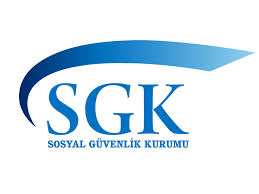 İflas eden ve tasfiye halinde olanlar,
Sosyal güvenlik prim borcu olanlar,
Vergi borcu olanlar,
İhale tarihinden önceki 5 yıl içinde mesleki faaliyetinden dolayı hüküm giyenler,
İhaleyi yapan idareye yaptığı iş sırasında iş ve meslek ahlakına aykırı hareket ettiği bu idare tarafından ispat edilenler,
Kayıtlı bulunduğu oda tarafından mesleki faaliyetten men edilenler,
Eksik, sahte veya yanıltıcı bilgi, belge verenler,
11’inci maddeye göre ihaleye katılamayacağı belirtildiği halde ihaleye katılanlar,
17’nci madde sayıları yasak fiil ve davranışlarda bulunanlar,
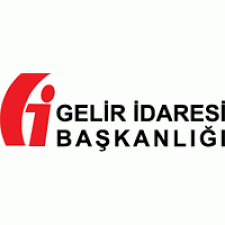 İhale İlan Süreleri ve Kuralları
40 Gün İlan Süresi Olan Bir İhale İçin (KSP-EKAP İle)
İhaleye Katılamayacak Olanlar
Bu Kanun ve diğer kanunlardaki hükümler gereğince geçici veya sürekli olarak kamu ihalelerine katılmaktan yasaklanmış olanlar ile 3713 sayılı Terörle Mücadele Kanunu kapsamına giren suçlardan ve organize suçlardan dolayı hükümlü bulunanlar.

İlgili mercilerce hileli iflas ettiğine karar verilenler.

İhaleyi yapan idarenin ihale yetkilisi kişileri ile bu yetkiye sahip kurullarda görevli kişiler.

İhaleyi yapan idarenin ihale konusu işle ilgili her türlü ihale işlemlerini hazırlamak, yürütmek, sonuçlandırmak ve onaylamakla görevli olanlar.
İhaleye Katılamayacak Olanlar
g) (Ek bent: 22/11/2016-KHK-678/30 md.; Değişik bent: 23/1/2017-KHK-684/3 md.) Terör örgütlerine iltisakı yahut bunlarla irtibatı olduğu Emniyet Genel Müdürlüğü tarafından bildirilen gerçek ve tüzel kişiler ile bu kapsamda olduğu Millî İstihbarat Teşkilatı Müsteşarlığı tarafından bildirilen yurt dışı bağlantılı gerçek ve tüzel kişiler.

(Ek fıkra: 22/11/2016-KHK-678/30 md.) Birinci fıkranın (g) bendi kapsamındaki bildirimlere ilişkin usul ve esaslar Bakanlar Kurulunca belirlenir. 

Söz konusu bent kapsamında olduğu tespit edilen istekliler ihale dışı bırakılır, ancak bunların teminatları hakkında dördüncü fıkrada yer alan hüküm uygulanmaz.
İhaleye Katılamayacak Olanlar
(c) ve (d) bentlerinde belirtilen şahısların eşleri ve üçüncü dereceye kadar kan ve ikinci dereceye kadar kayın hısımları ile evlatlıkları ve evlat edinenleri.

Ana-baba ve çocuklar arasında (birinci derece)
Büyük baba ve büyük ana ile torun arasında (ikinci derecede hısımlık)
Büyük baba ve büyük ana ile bunların füruundan (üçüncü derecede hısımlık)
Karı ve kocadan her birinin kan hısımları diğerinin aynı derecede sıhri hısımları olur. 
					 Medeni K. m. 17-18
İhale Dokümanlarının Görülmesi ve Zeyilname
İlan yapıldıktan sonra dokümanda değişiklik yapılmaması esastır.
Teklif ve başvuruların hazırlanmasını etkileyebilecek maddi veya teknik hatalar veya eksiklikler idarece tespit edilir yada istekli veya adaylarca yazılı olarak bildirilir ise, zeyilname ile dokümanda değişiklik yapılabilir.
Zeyilnamenin ihale veya son başvuru tarihinden en az on gün öncesinde bilgi sahibi olmalarını temin edecek şekilde doküman alanların tamamına gönderilmesi şarttır. Aksi takdirde değişiklik yapılamaz.
Teminatlar
İhalelerde teklif edilen bedelin % 3 ünden az olmamak üzere geçici teminat alınır. 

İhale üzerinde kalan istekliden sözleşme imzalanmadan önce, ihale bedelinin % 6 sı oranında kesin teminat alınır. 

Not: (Hizmet alımı -yapım işlerinde) İhalenin sınır değerin altında olması halinde yaklaşık maliyetin %9 oranında kesin teminat alınır.
Tekliflerin Hazırlanması Sunulması ve Açılması
Teklif ekini oluşturan bütün belgeler tek bir zarfa konulur (Teklif mektubu ve geçici teminat da dahil olmak üzere ihaleye katılabilme şartı olarak istenilen bütün belgeler bir zarfa veya pakete konulur (aslı veya noter onaylı örnekleri veya aslı idarece görülmüştür diye şerh düşülen suretleri). 

İhaleye katılım ve yeterlik kriterlerine ilişkin sunulan belgelerin, Elektronik Kamu Alımları Platformu (EKAP) üzerinden veya kamu kurum ve kuruluşları ile kamu kurumu niteliğindeki meslek kuruluşlarının internet sayfası üzerinden temin edilebilmesi ve teyidinin yapılabilmesi durumunda, bu belgeler için belgelerin sunuluş şekline ilişkin şartlar aranmaz.

Zarfın üzerine isteklinin adı, soyadı veya ticaret unvanı, tebligata esas açık adresi, teklifin hangi işe ait olduğu ve ihaleyi yapan İdarenin açık adresi yazılır. 

Zarfın yapıştırılan yeri istekli tarafından imzalanarak, mühürlenir veya kaşelenir.
Tekliflerin Alınması ve Açılması
Tekliflerin Alınması ve Açılması
Tekliflerin Alınması ve Açılması
Tekliflerin Alınması ve Açılması
Verilen sürede bilgi eksikliğini tamamlamayanların başvuru veya teklifi değerlendirme dışı bırakılıp  geçici teminatı gelir kaydedilecektir.
İlk değerlendirme ve işlemler sonucunda belgeleri eksiksiz ve teklif mektubu ile geçici teminatı usulüne uygun olan isteklilerin tekliflerinin ayrıntılı değerlendirilmesine geçilecektir.
Tekliflerin Alınması ve Açılması
Toplam teklif fiyatının binde birine eşit veya daha az olması ve ihalenin sonuçlandırılmasına esas teklif sıralamasının değişmemesi kaydıyla aritmetik hata olarak kabul edilmeyecek ve bu farklılıklar isteklinin teklif cetvelinde yazılı birim fiyatlar esas alınarak ihale komisyonu tarafından re’sen düzeltilecektir.
Tekliflerin Değerlendirilmesi (KİGT 16.5.3 md.)
Elektronik araçlar yardımıyla tablolama programları (MS Excel, Numbers, LibreOffice Calc ve benzerleri) kullanılarak oluşturulan teklif mektubu eki cetvelin çarpım ve toplamlarında yazılımdan kaynaklanan yuvarlamalar nedeniyle oluşan hesaplama farklılıkları,
nihai teklif fiyatı olarak kabul edilecektir.
Yaklaşık Maliyetin Üzerindeki Teklifler
Yaklaşık maliyetin üzerinde olmakla birlikte teklifin kabul edilebilir nitelikte görülmesi halinde:
*** idarenin ek ödeneğinin bulunması,
*** ilgili mali mevzuatı gereği ödenek aktarımının mümkün olması, 
durumlarında teklifler, kamu yararı ve hizmet gerekleri de dikkate alınarak kabul edilebilir.
Bu durumda sorumluluk idareye aittir.
Bütün Teklifler Reddedilerek İhalenin İptali
İhale komisyonu kararı üzerine İdare, verilmiş olan bütün teklifleri reddederek ihaleyi iptal etmekte serbesttir. İdare bütün tekliflerin reddedilmesi nedeniyle herhangi bir yükümlülük altına girmez. 
İhalenin iptal edilmesi halinde, bu durum bütün isteklilere gerekçesiyle birlikte derhal bildirilir.
İhalenin Karara Bağlanması ve Onaylanması
İhale ekonomik açıdan en avantajlı teklifi veren isteklinin üzerinde bırakılır.
İdare, ihale üzerinde kalan istekli ile varsa ekonomik açıdan en avantajlı ikinci teklif sahibi isteklinin ihalelere katılmaktan yasaklılık teyidini Kurumdan yapar.
Sözleşmenin İmzalanması
Bütün ihaleler sonucu sözleşme düzenlenmesi zorunludur (doğrudan temin ve 21/f hariç)‏.
İhale sonucunun bütün isteklilere bildiriminden itibaren 10 gün (21/b-c de ise 5 gün) geçmedikçe sözleşme imzalanamaz.
İdarelerce yapılacak sözleşmeler KİK tarafından hazırlanan ve RG’de yayımlanan Tip Sözleşme hükümleri esas alınarak düzenlenir.
Sözleşmenin İmzalanması
İhale üzerinde kalan istekli, sözleşme imzalamaz ise (mücbir sebep halleri dışında) 
Geçici teminatı gelir kaydedilir.
İhalelere katılmaktan yasaklanır.
Diğer yasal yükümlülükler yerine getirildi ancak Kanunun 10’uncu maddesi kapsamında taahhüt edilen durumu tevsik amacıyla sunulan belgeler taahhüt edilen duruma aykırı hususlar içeriyor;
Geçici teminatı gelir kaydedilir.
Ancak hakkında ihalelere katılmaktan yasaklama kararı verilmez.
Sözleşmenin İmzalanması
İhale üzerinde kalan istekli ihale tarihinde Kanunun 10’uncu maddesinin dördüncü fıkrasının (a), (b), (c), (d), (e) ve (g) bentlerinde sayılan durumlarda olmadığına dair belgeleri veya kesin teminatı vermez ya da sözleşme imzalamaz ise;
EAEA ikinci teklif fiyatının, ihale yetkilisince uygun görülmesi kaydıyla bu teklif sahibi istekliyle sözleşme imzalanabilir. 
İkinci istekli de sözleşmenin imzalanması koşullarını yerine getirmediği taktirde ihale iptal edilir (geçici teminatı gelir kaydedilir).
Yasaklama
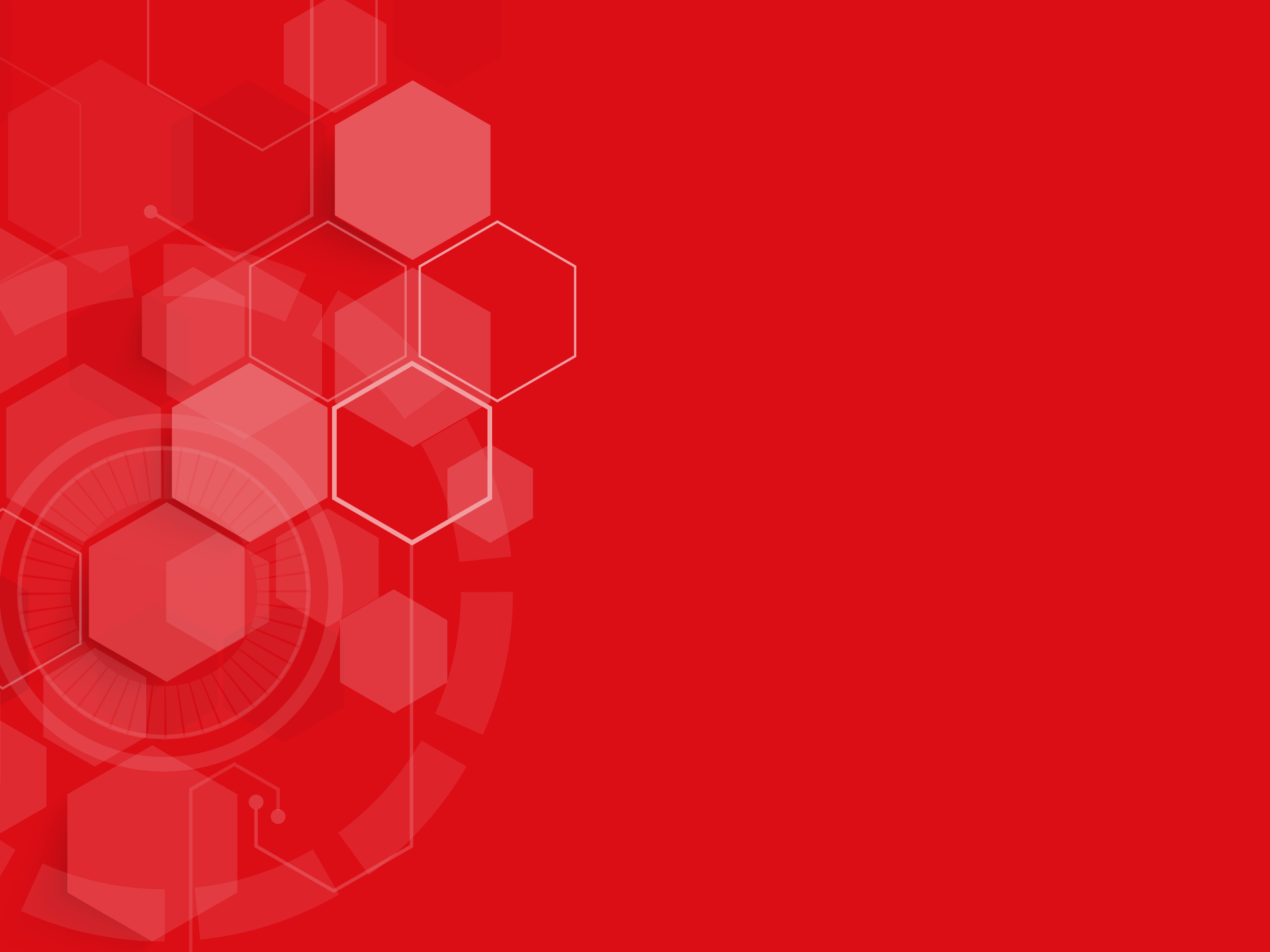 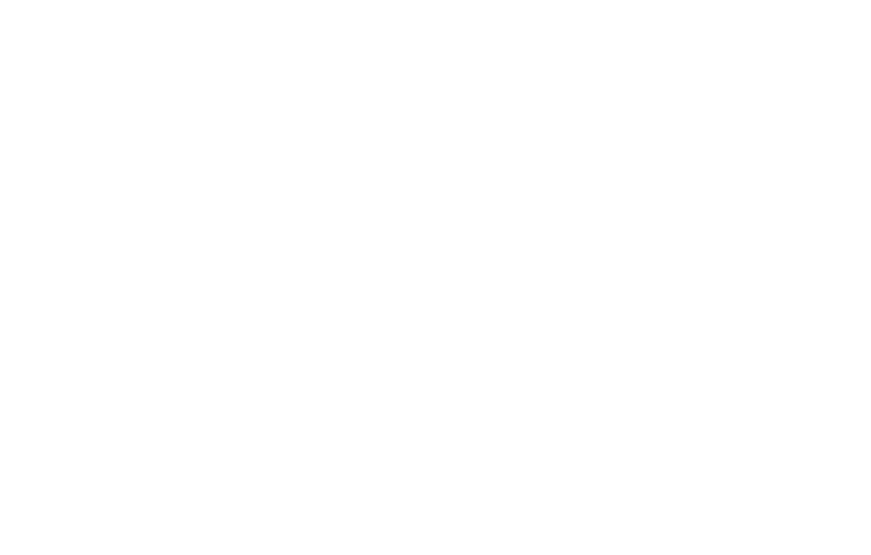 TEŞEKKÜRLER